Mu2e TrackerUniversity Roles in Construction
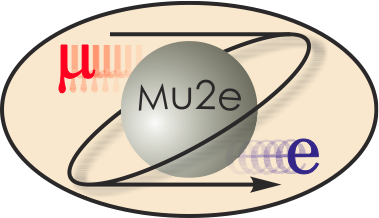 Marj Corcoran
 L3 manager for Straw Assemblies
 October 22, 2014
Institutions and faculty/scientists
York College at CUNY—Jim Popp and Kevin Lynch
University of Minnesota—Dan Cronin-Hennessy
Rice University—Marj Corcoran
University of Houston—Ed Hungerford and Kwong Lau
Duke University—Seog Oh and Chiho Wang
Fermilab—Aseet Mukherjee, Bob Wagner, Vadim Rusu
2
Marj Corcoran - CD2/3b Review, Mu2e Tracker, University Roles
October 22, 2014
York College at CUNY
York will  
    prepare all straw end pieces (50K with spares)
    leak test in vacuum a few % of all straws as validation of the CO2 leak tests
    develop QA/QC database with Minnesota
    design and fabricate vacuum feedthroughs
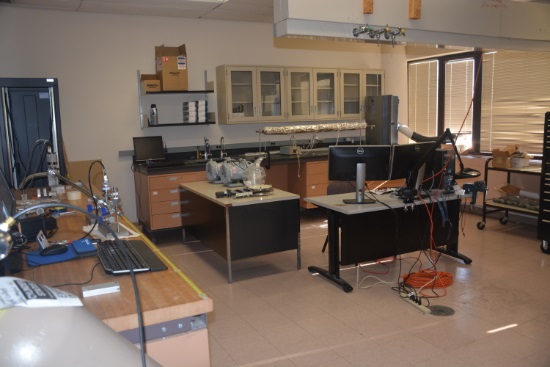 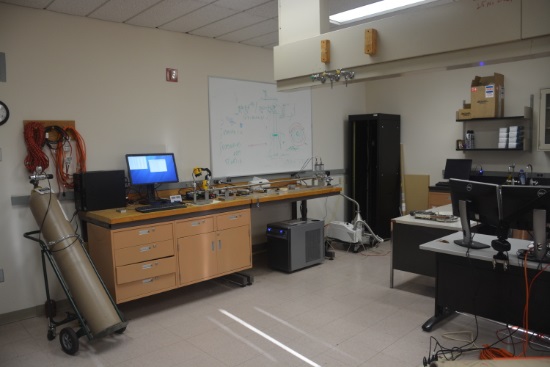 Vacuum setup and lab space at York
3
Marj Corcoran - CD2/3b Review, Mu2e Tracker, University Roles
October 22, 2014
York vacuum setup
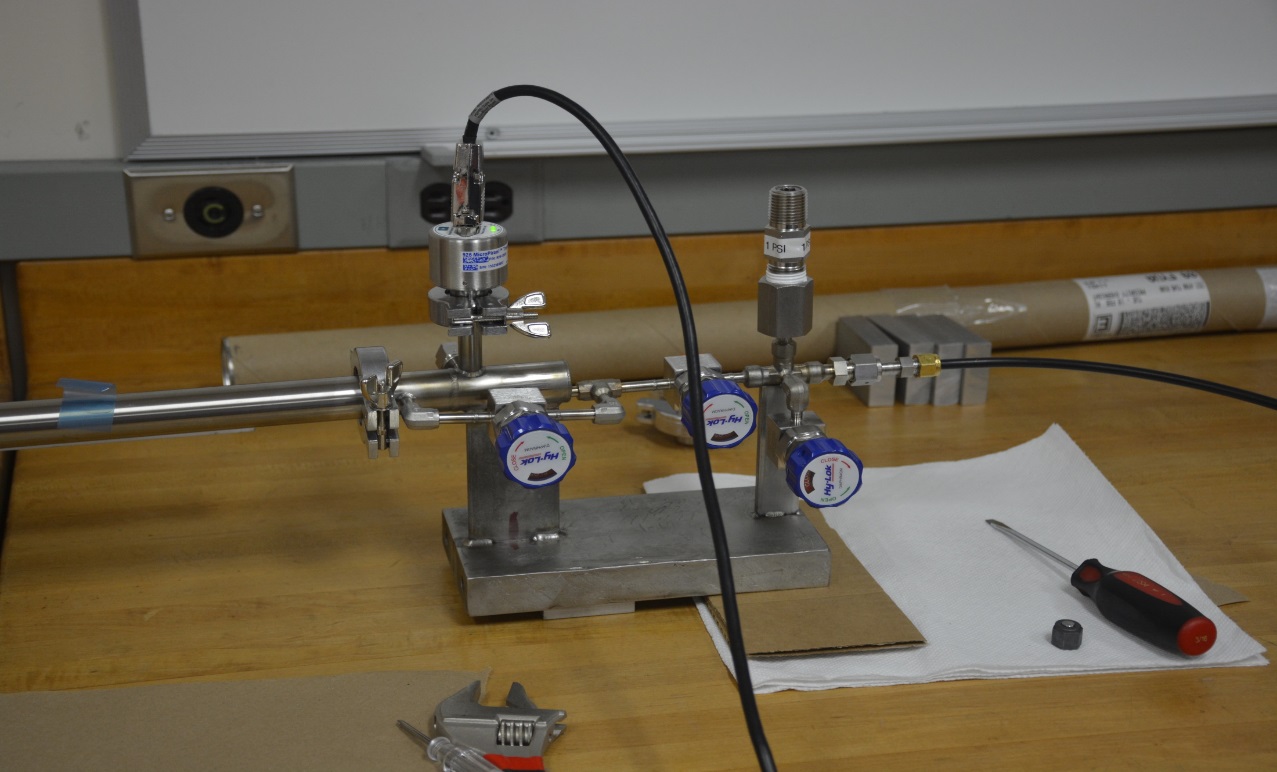 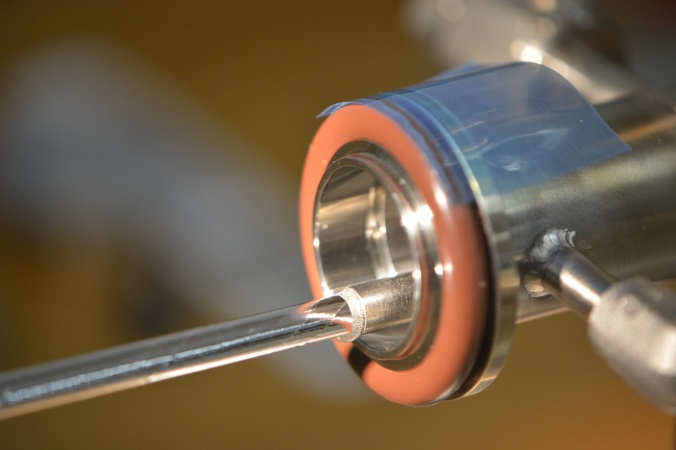 Straws are tested in vacuum with 1atm ArCO2 gas.  A few percent of all straws will be tested in vacuum to validate the CO2 leak tests (discussed later).
4
Marj Corcoran - CD2/3b Review, Mu2e Tracker, University Roles
October 22, 2014
York – straw end piece assembly
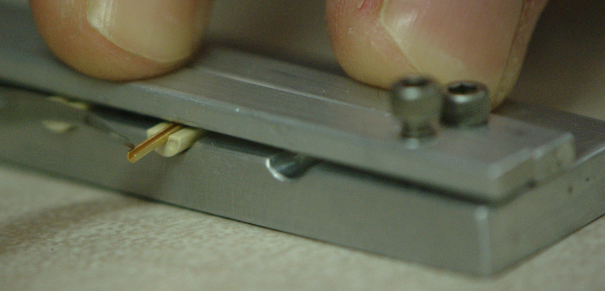 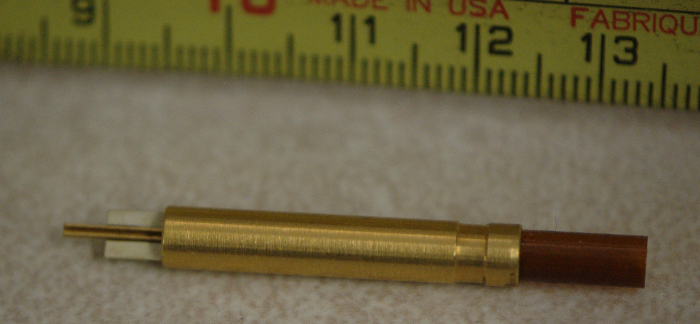 York will also assemble the end straw pieces. The fixturing for this work has been developed at Fermilab.
5
Marj Corcoran - CD2/3b Review, Mu2e Tracker, University Roles
October 22, 2014
York QA database
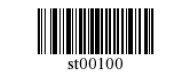 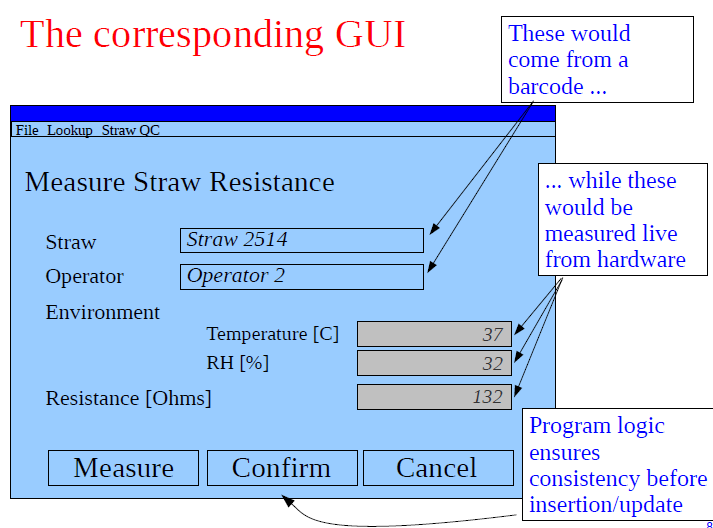 York is developing the QA database, drawing on the expertise at Minnesota.
6
Marj Corcoran - CD2/3b Review, Mu2e Tracker, University Roles
October 22, 2014
University of Minnesota
Minnesota will
      Leak test all straws (25K including spares)
      Cut straws to length and insert straw terminations
      Work with York on QA database
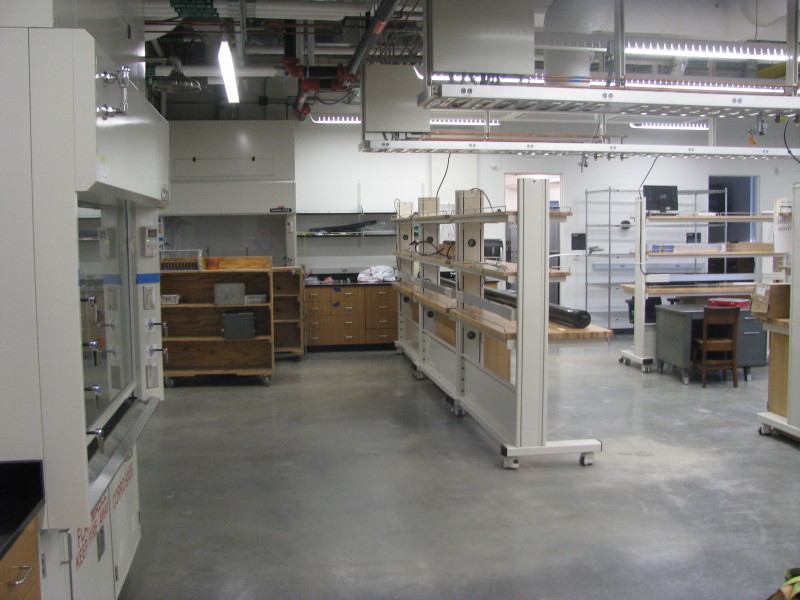 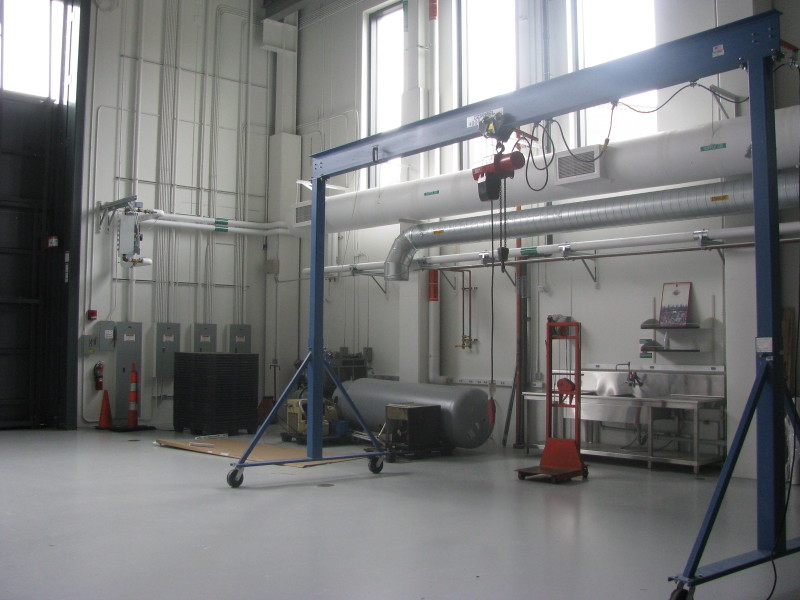 Some of the available lab space at Minnesota
7
Marj Corcoran - CD2/3b Review, Mu2e Tracker, University Roles
October 22, 2014
CO2 Straw Leak Tests
Since the straws operate in vacuum, it is important to ensure that all straws have
 leak rates below our limit of 30 x 10-5 ccm.  We will test 100% of the straws 
using a technique we developed using CO2 sensors with Ar/CO2 gas in the straws.
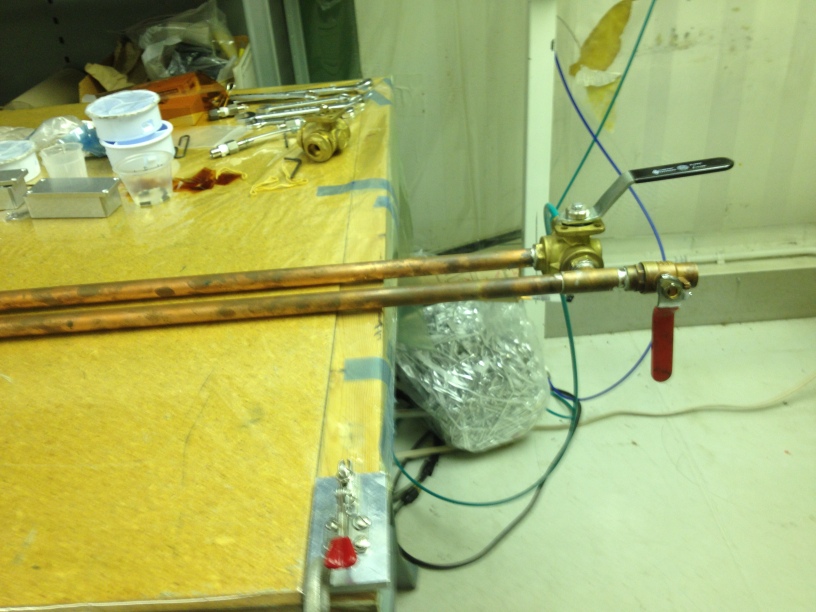 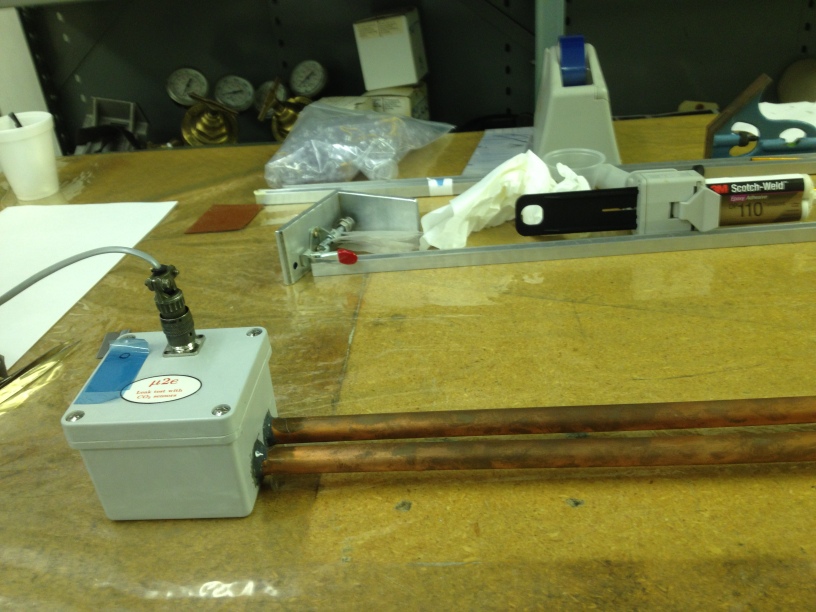 This is the CO2 test chamber, currently at Lab 3 in the Village.
8
Marj Corcoran - CD2/3b Review, Mu2e Tracker, University Roles
October 22, 2014
CO2 straw leak tests
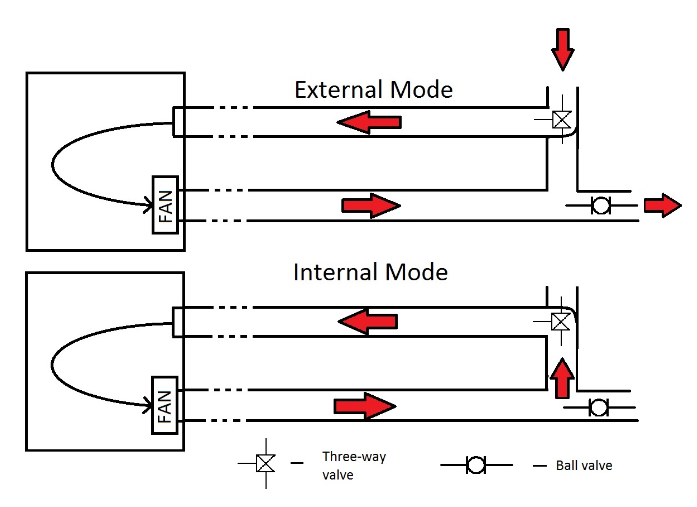 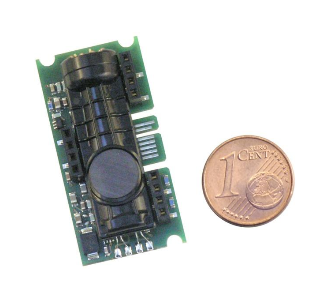 We flush the chamber with N2, pressurize the straw with Ar/CO2 to 1atm above ambient, insert it in the chamber, and wait about an hour. The sensor reads the CO2 levels in ppm, providing a 10-15% measurement of the leak rate.
9
Marj Corcoran - CD2/3b Review, Mu2e Tracker, University Roles
October 22, 2014
CO2 leak test—first 100 straws
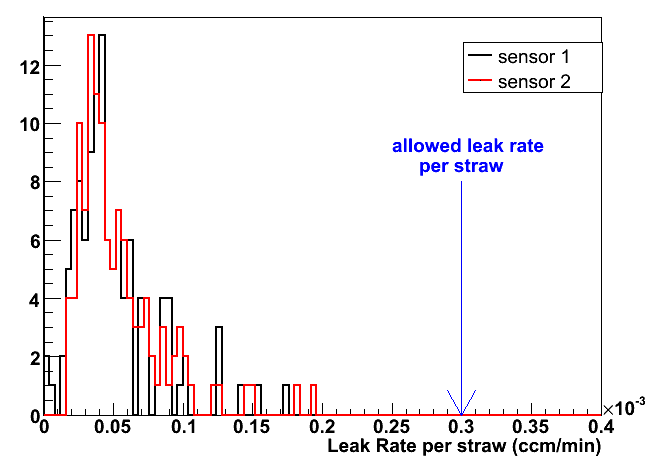 We tested 119 straws over this past summer, here are the measured leak rates.
10
Marj Corcoran - CD2/3b Review, Mu2e Tracker, University Roles
October 22, 2014
Minnesota--Straw preparation
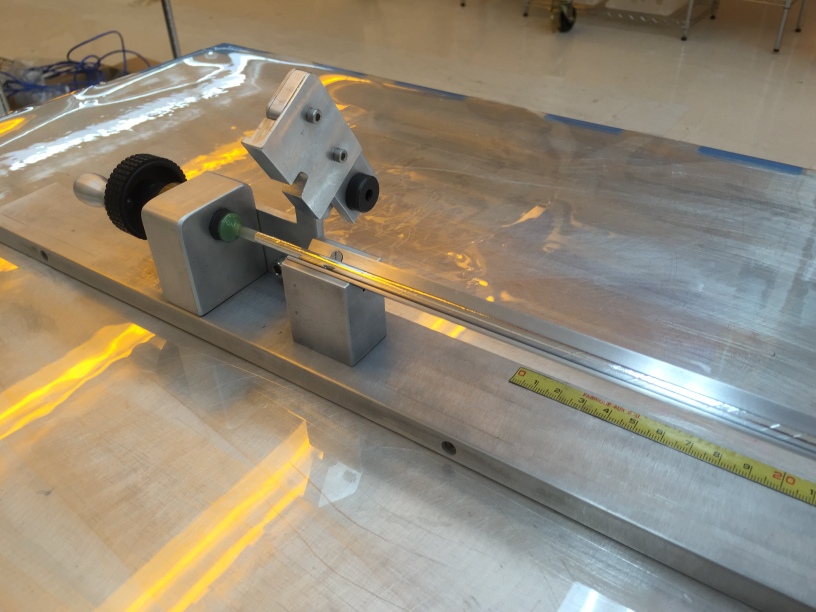 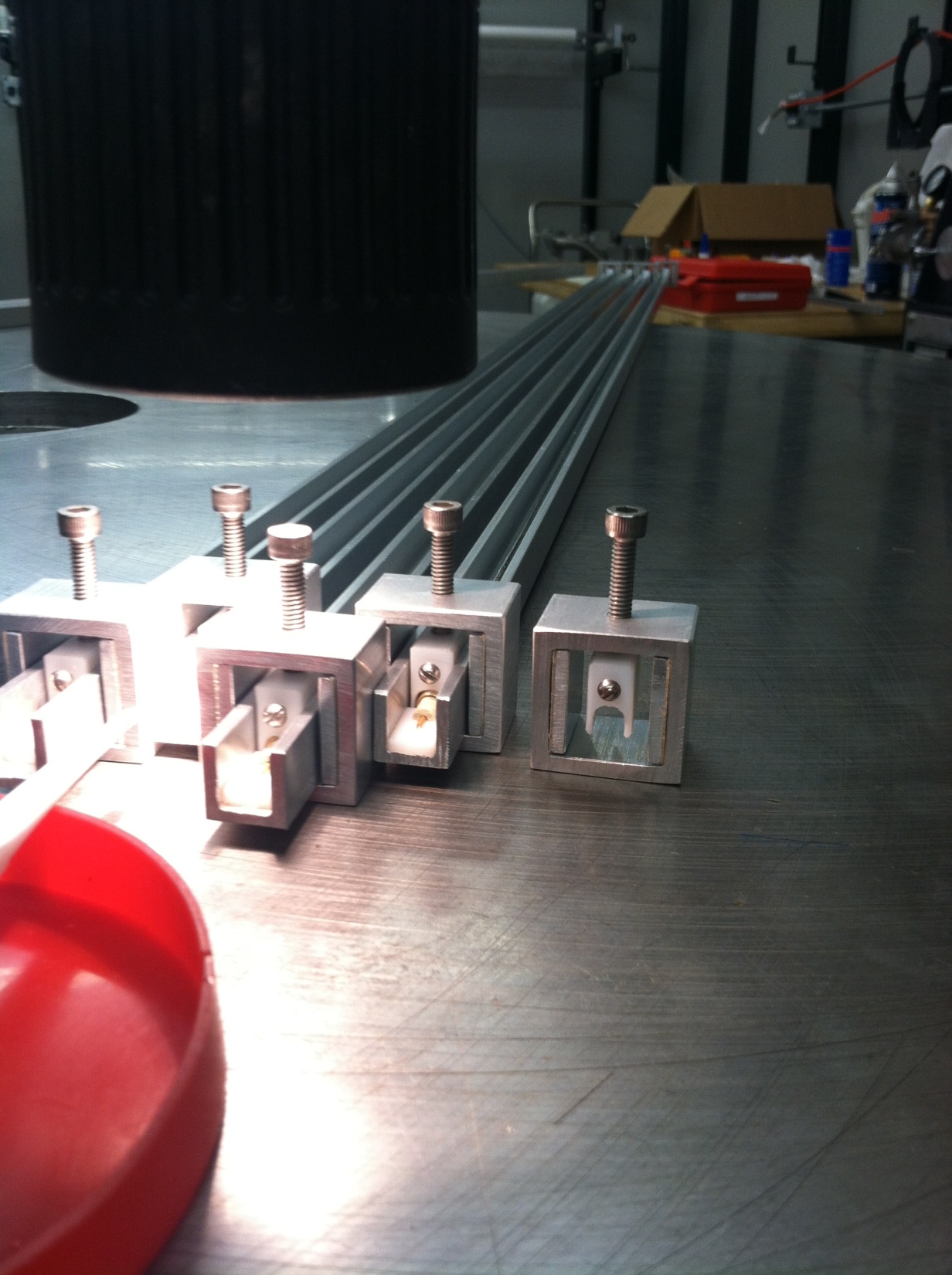 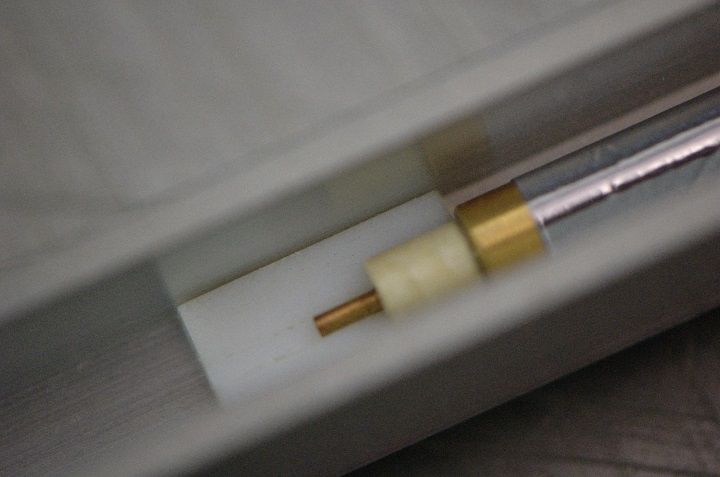 Minnesota will cut the straws to length and glue in the end pieces.  Minnesota post doc Dan Ambrose already has experience with these tasks.
11
Marj Corcoran - CD2/3b Review, Mu2e Tracker, University Roles
October 22, 2014
Rice University
Rice will
     Construct 96-straw panels (220 including spares)
     Run some preliminary tests
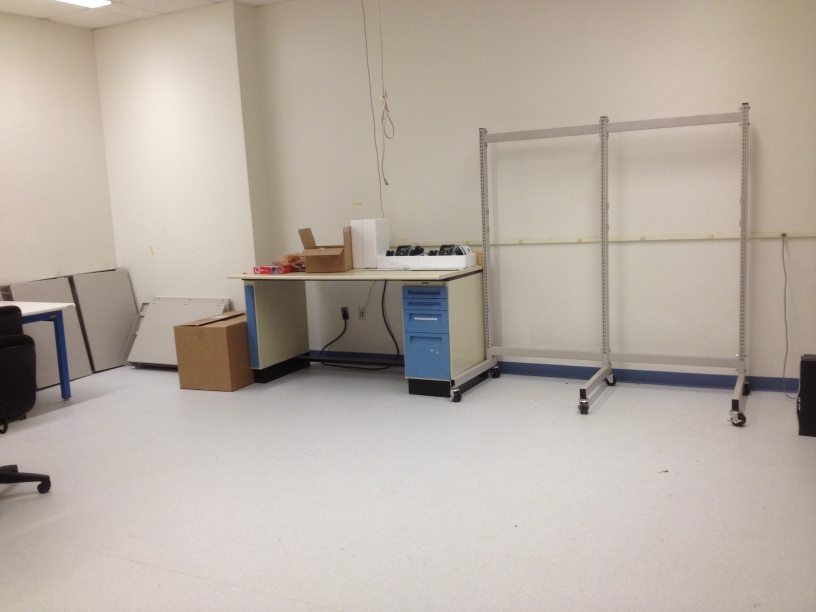 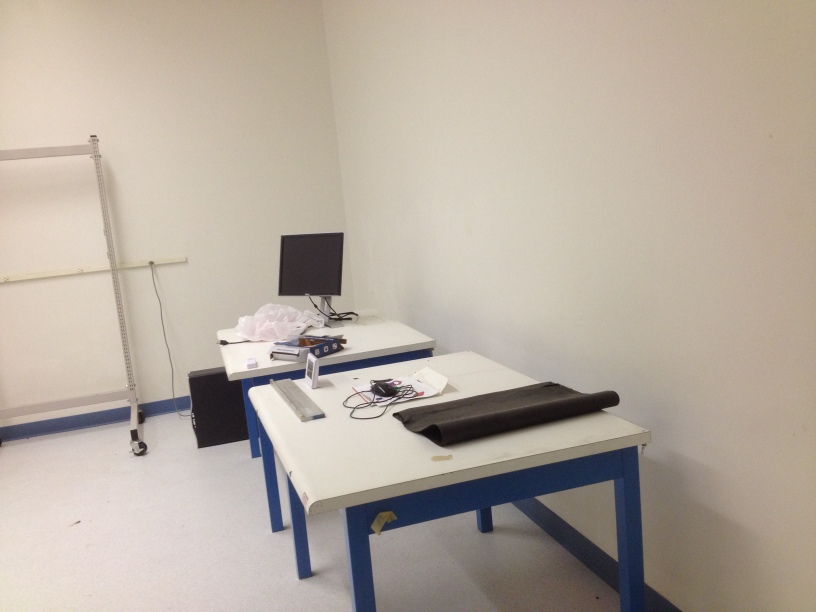 Rice clean room
12
Marj Corcoran - CD2/3b Review, Mu2e Tracker, University Roles
October 22, 2014
Panel assembly
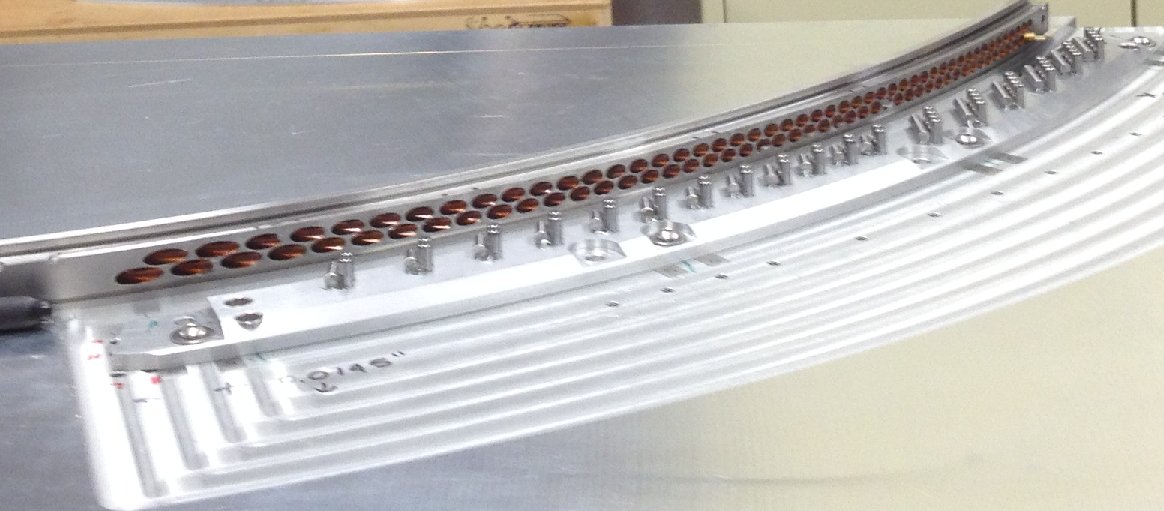 This is the Panel Assembly and Alignment Structure (PAAS). This is the configuration for stringing sense wires.
13
Marj Corcoran - CD2/3b Review, Mu2e Tracker, University Roles
October 22, 2014
Panel assembly
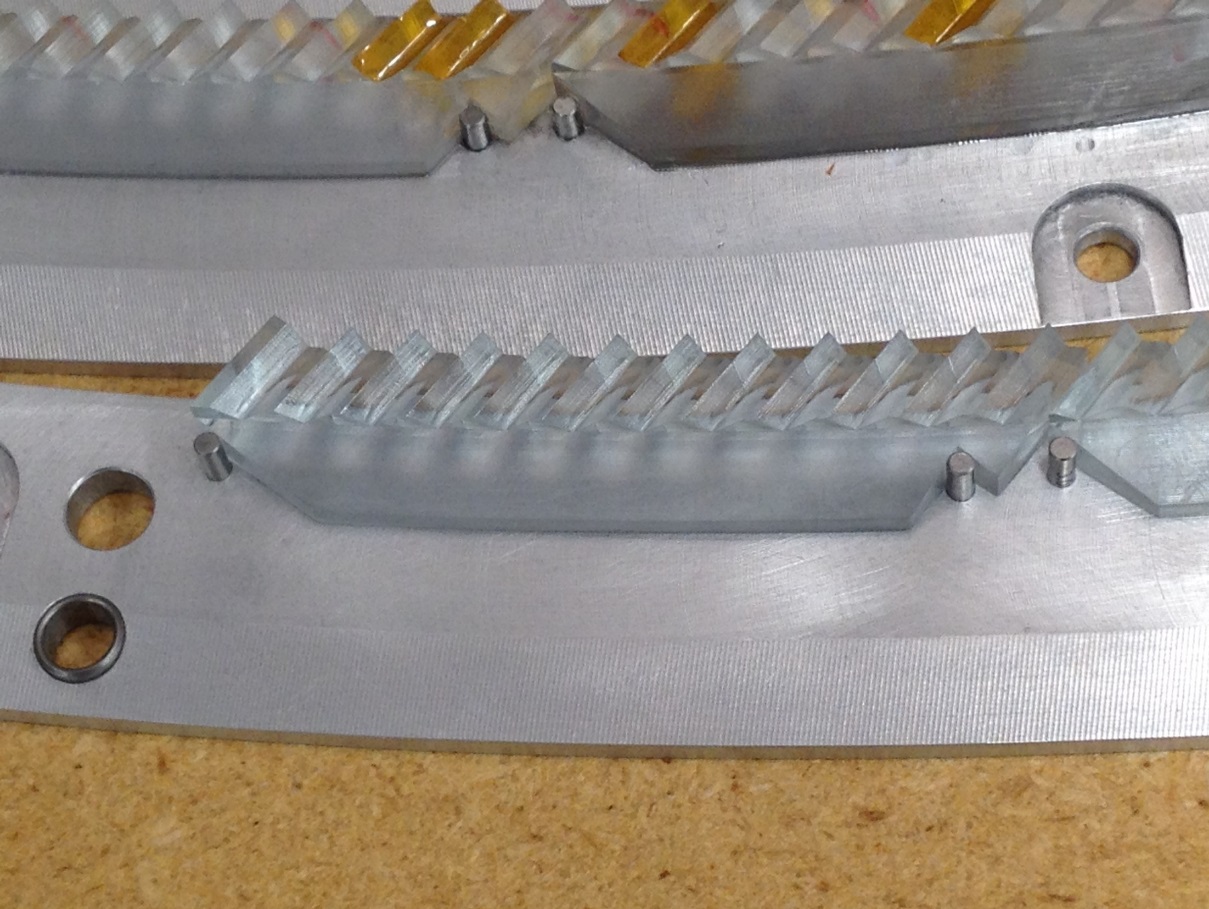 This is an example of the 3D printed piece that will be used to position the straws.  The dowel pins in the previous picture are replaced with these pieces.
14
Marj Corcoran - CD2/3b Review, Mu2e Tracker, University Roles
October 22, 2014
University of Houston
University of Houston will
        Test all panels including HV tests, continuity, signal readout
         Check all tensions in both straws and wires
         UH is prepared to help with leak tests if needed
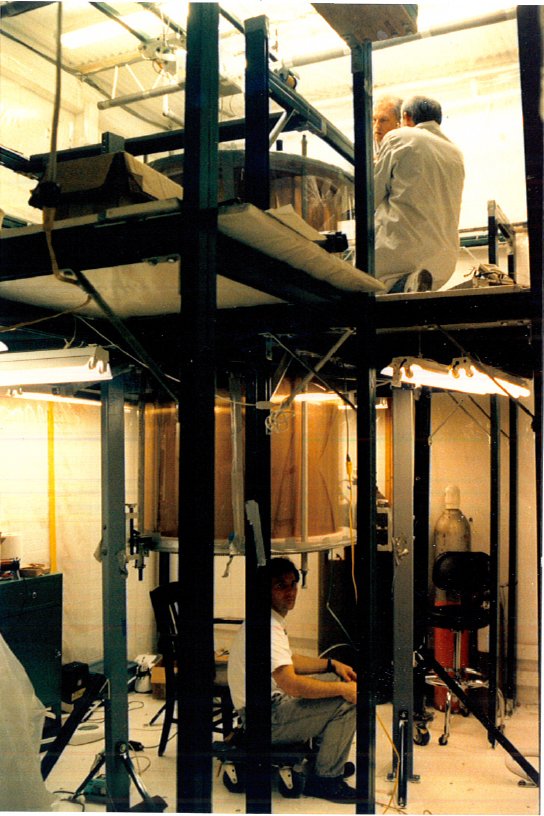 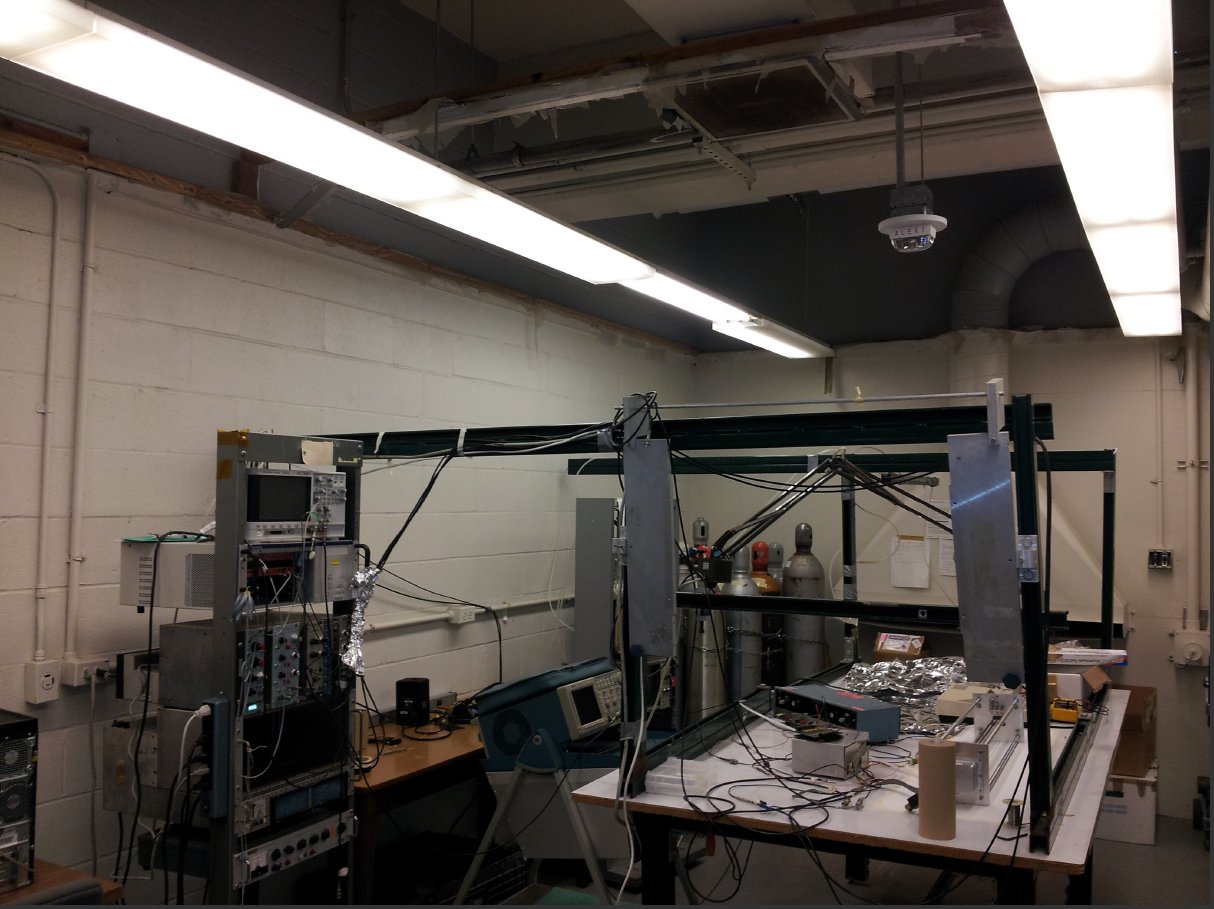 Constructing the MEGA drift chamber and some of the UH lab space.
15
Marj Corcoran - CD2/3b Review, Mu2e Tracker, University Roles
October 22, 2014
Duke University
Duke will
     Procure the straws from PPG and perform several tests 
     Use X-ray machine from the Atlas TRT construction to locate each wire
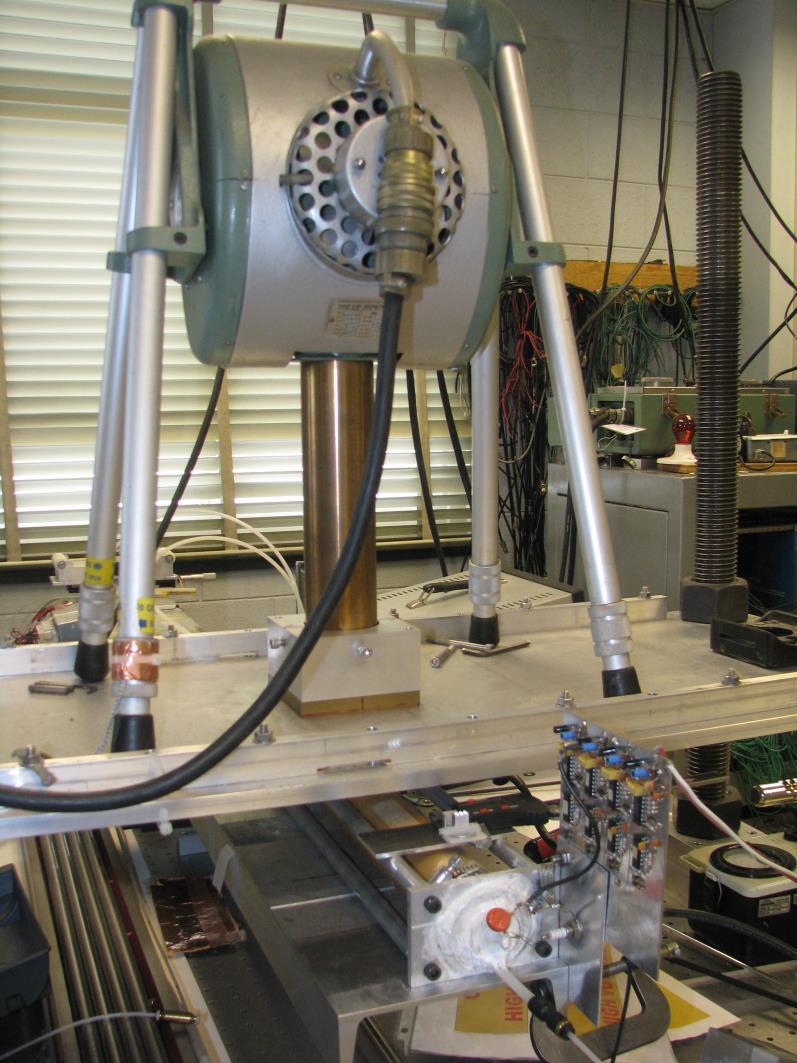 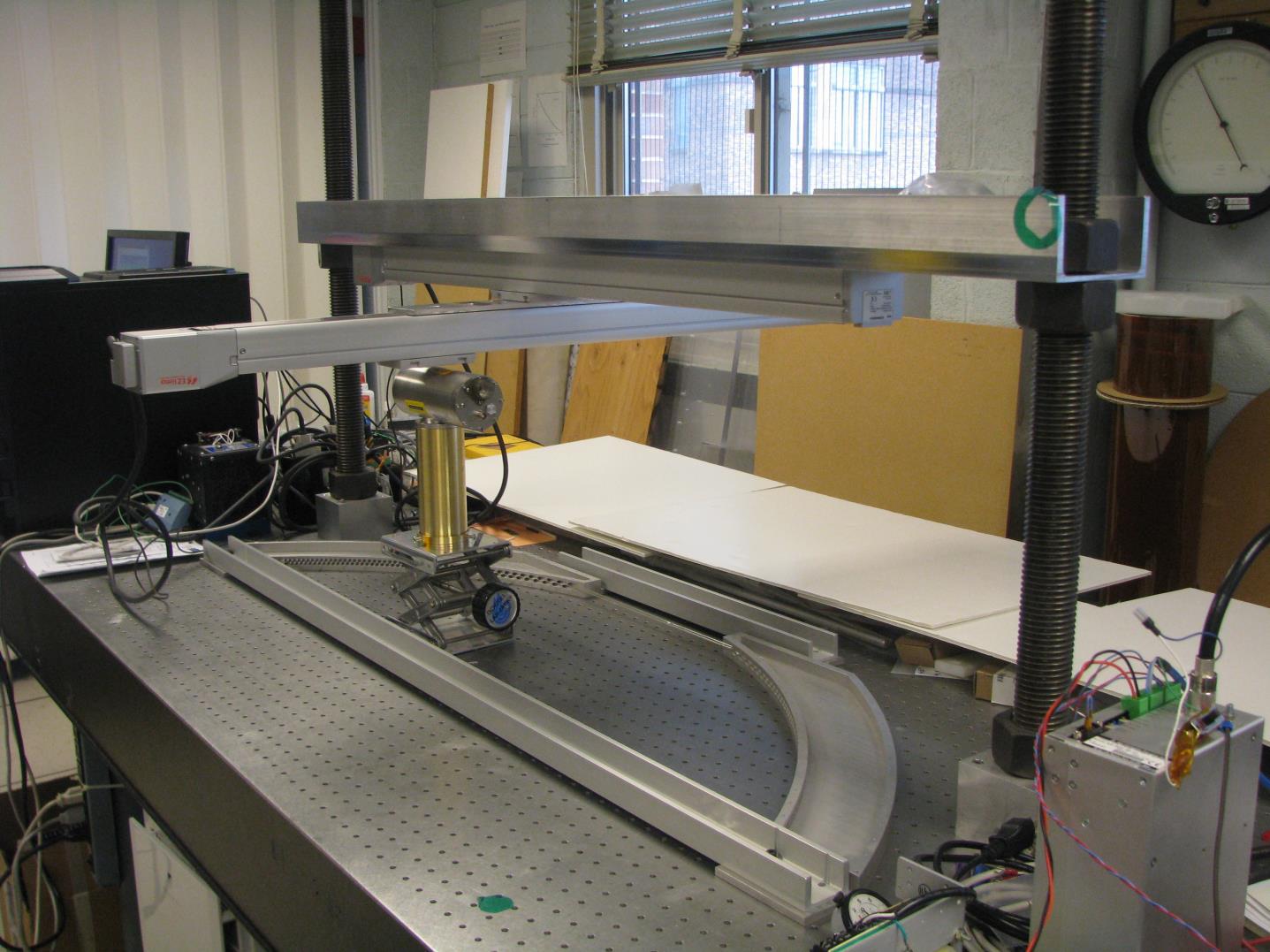 X-ray setup at Duke
16
Marj Corcoran - CD2/3b Review, Mu2e Tracker, University Roles
October 22, 2014
Duke X-ray wire location
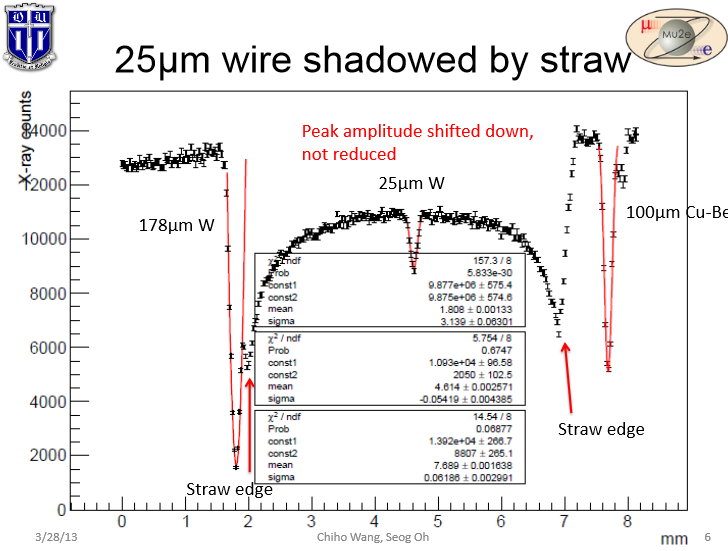 Taken from a talk by Chiho Wang last year
17
Marj Corcoran - CD2/3b Review, Mu2e Tracker, University Roles
October 22, 2014
Fermilab
Fermilab will
    Leak test each panel in vacuum
    Assemble panels into planes and construct the full tracker
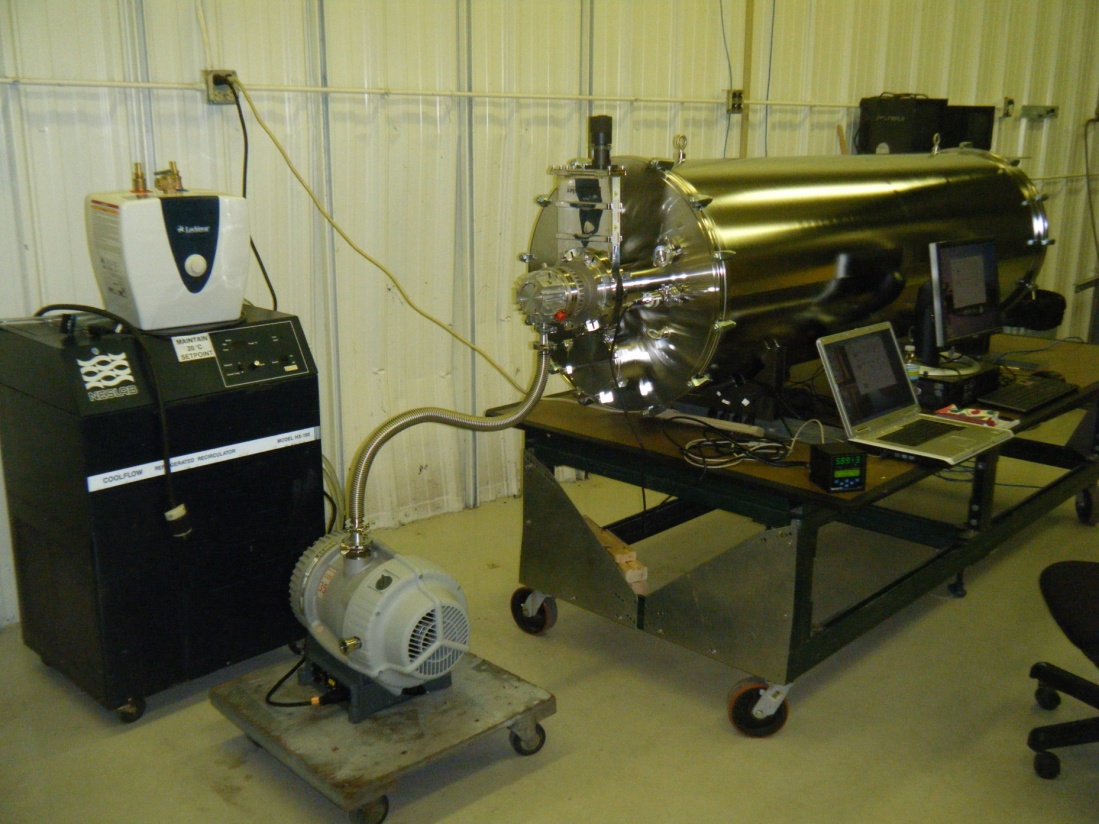 Vacuum tank in Lab 3 at Fermilab
18
Marj Corcoran - CD2/3b Review, Mu2e Tracker, University Roles
October 22, 2014
ES&H considerations
Each university has its own ES&H department, and each group will have to abide 
by the regulations of its university.

That said, each institution should
        Have a written safety document for the work done there
        Have a one-on-one safety discussion with each person working there
        Have periodic safety inspections.  

There are not a lot of hazards:
                 Compressed gas
                  Soldering irons and solder
                  Epoxy and other chemicals 
                   X-rays
19
Marj Corcoran - CD2/3b Review, Mu2e Tracker, University Roles
October 22, 2014
Parts flow
York assembles end pieces, ships to MN

MN leak tests straws, inserts end pieces, ships to Rice

Rice assembles panels, takes to UH 

UH runs extensive test on all panels, ships to Duke

Duke measures wire positions, ships to Fermilab
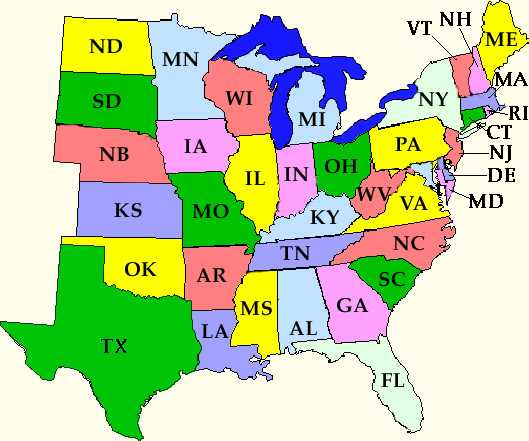 U. Minnesota
York
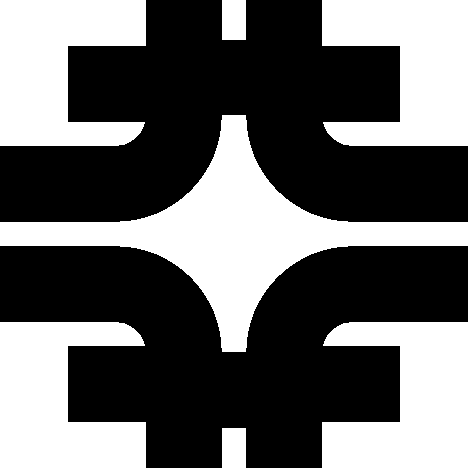 PPG
Duke
RiceU. Houston
Straws
Termination
Vacuum Feedthroughs
Panels
Vender Oversight
20
Marj Corcoran - CD2/3b Review, Mu2e Tracker, University Roles
October 22, 2014
Cost Table
21
Marj Corcoran - CD2/3b Review, Mu2e Tracker, University Roles
October 22, 2014
Cost Breakdown
Base Cost (AY K$)
22
Marj Corcoran - CD2/3b Review, Mu2e Tracker, University Roles
October 22, 2014
Quality of Estimate
Base Cost (AY K$)
23
Marj Corcoran - CD2/3b Review, Mu2e Tracker, University Roles
October 22, 2014
Labor & Material by FY
Base Cost (AY K$)
24
Marj Corcoran - CD2/3b Review, Mu2e Tracker, University Roles
October 22, 2014
Labor Resources by FY
FTEs by Discipline
25
Marj Corcoran - CD2/3b Review, Mu2e Tracker, University Roles
October 22, 2014
Summary
All groups are on-board with this work breakdown. We can make adjustments if needed as the work progresses. 
York—straw terminations, vacuum leak tests, vacuum feedthroughs, possibly      		help with leak tests
Minnesota—CO2 leak tests, cut straws to length and terminate
Rice—insert straws and sense wires, complete panels
Houston—test all panels including HV tests in air and in gas, ensure that all      		channels see signals
Duke—procure straws, measure and document the locations of all sense wires      	and straws in each panel
Fermilab—leak test all panels, assemble panels into planes and planes into      		stations, construct full tracker

See Docdb4635 for more detail on university groups’ experience and facilities.
26
Marj Corcoran - CD2/3b Review, Mu2e Tracker, University Roles
October 22, 2014